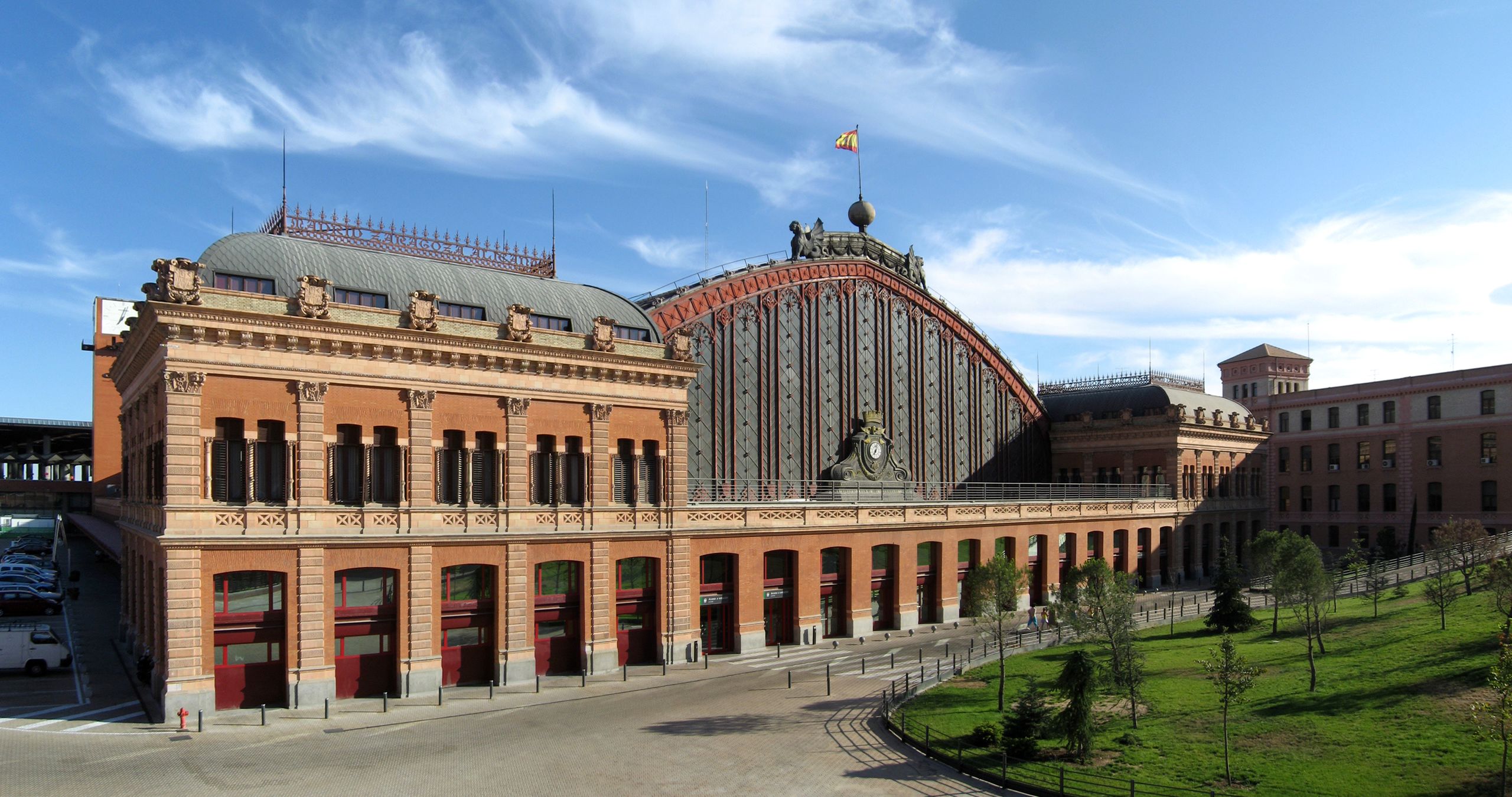 FORENSIC DECISION MAKING 
October 4th, 2022
Exterior of the old Atocha Station in Madrid (Gryffindor / CC BY-SA)
NORMATIVE APPROACH  AXIOMATIC THEORIES THAT ESTABLISH RATIONAL NORMS
THE GENERAL APPROACH IS TRYING TO DEFINE A NUMERICAL ENTITY THAT SUMS UP THE CONTRIBUTIONS OF THE VARIOUS FACTORS A DECISION DEPENDS ON
DECISION CRITERION

MAXIMIZING OR MINIMISING
EXPECTED VALUE (PASCAL)
A rational choice miximizes the expected value
Coin: 0.5*100 + 0.5*0
= 50
2) Envelope: 1/3*90 + 1/3*30 + 1/3*15 = 45
St. Petersburg paradox
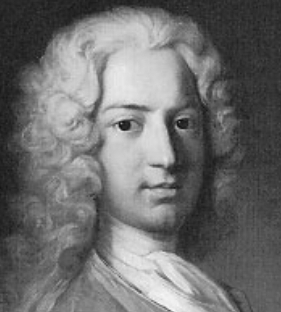 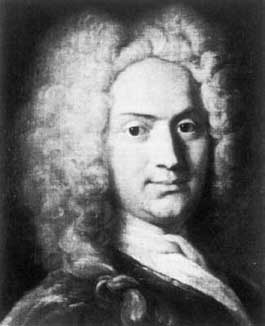 Daniel Bernoulli (1700-1782)
Nicolas II Bernoulli (1695-1726)
St. Petersburg paradox (N. Bernoulli)
Game: flip a coin until it lands on heads. The initial stake begins at 2 euros and is doubled every time heads appears. The first time tails appears, the game stops and the player wins whatever is in the pot. 
To participate in the game, an entrance ticket must be paid.

How much a rational agent would pay?
St. Petersburg paradox (N. Bernoulli)
EV = 1/2*1 + 1/4*2 + 1/8*4 +…= ¥
EV = 1/2*1 = 0.5 +
+ 1/4*2 = 0.5 +
+ 1/8*4 = 0.5 +
+ 1/16*8 = 0.5 +
+ .... = ¥
Normative theory based on the expected utility
According to D. Bernoulli, a rational choice maximizes the expected utility.
Expected utility function
u=log(x)
where x is the outcome, u is the utility
St. Petersburg game
u=Snlog2(0.5)n = B

Since B is a finite value, there is no paradox
Utility function (logarithmic)
For small amounts of money, the relationship between utility and outcomes is almost linear. For large amount of money, the function flattens out.
utility
Outcomes (euro)
Utility function (logarithmic)
For small amounts of money, the relationship between utility and outcomes is almost linear. For large amount of money, the function flattens out.

Diminishing marginal utility
Utility
Outcomes (euro)
EXPECTED UTILITY
PASCAL
BERNOULLI
ADVANTAGES OF THE NORMATIVE MODELS
THEY HAVE AN AXIOMATIC BASES
TRANSITIVITY
DOMINANCE
INVARIANCE
TRANSITIVITY
IF THE OPTION A IS PREFERRED OVER THE OPTION B,
AND THE OPTION B IS PREFERRED OVER THE OPTION C 
THEN THE OPTION A MUST BE PREFERRED OVER THE OPTION C
DOMINANCE
FOR OPTIONS DEFINED OVER MULTIPLE DIMENSIONS

IF THE OPTION A IS PREFERRED OVER B ON ONE DIMENSION 
AND JUDGED LIKE B OVER ALL THE OTHERS, THEN THE OPTION A MUST BE CHOSEN BECAUSE IT’S DOMINANT
INVARIANCE
IF AN OPTION IS PREFERRED OVER ANOTHER, THIS ORDER CANNOT BE CHANGED DUE TO THE WAY IN WHICH THE OPTIONS ARE COMPARED
Violations of invariance axiom
Invariance
A decision must be independent of the representation of the problem.
Participants were asked to choose between two treatments for 600 people affected by a deadly disease.
Tversky, Amos; Kahneman, Daniel (1981). "The Framing of decisions and the psychology of choice". Science. 211 (4481): 453–58.
Participants were asked to choose between two treatments for 600 people affected by a deadly disease.
Tversky, Amos; Kahneman, Daniel (1981). "The Framing of decisions and the psychology of choice". Science. 211 (4481): 453–58.
Participants were asked to choose between two treatments for 600 people affected by a deadly disease.
Tversky, Amos; Kahneman, Daniel (1981). "The Framing of decisions and the psychology of choice". Science. 211 (4481): 453–58.
Participants were asked to choose between two treatments for 600 people affected by a deadly disease.
Tversky, Amos; Kahneman, Daniel (1981). "The Framing of decisions and the psychology of choice". Science. 211 (4481): 453–58.
LE PERSONE SI ATTENGONO AI MODELLI NORMATIVI?
Uno dei primi lavori che più stimolarono la ricerca psicologica fu il libro di Paul Meehl (1954), intitolato Clinical Versus Statistical Prediction. In questo testo Meehl, facendo una revisione della letteratura, evidenzia come i giudizi (clinici e non solo) appaiono per la maggior parte meno precisi dei risultati di semplici algoritmi statistici basati sulle stesse informazioni.
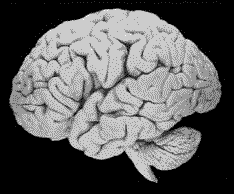 BECAUSE OF THE LIMITS OF THE COGNITIVE SYSTEM
WHY INDIVIDUALS DO NOT BEHAVE LIKE THE NORMATIVE MODELS PRESCRIBE?
BOUNDED RATIONALITY
people reason, choose, make judgments rationally, but only within the limits imposed by their ability to search / store information and their computational abilities
THE BRAIN
AND THE COGNITIVE SYSTEM
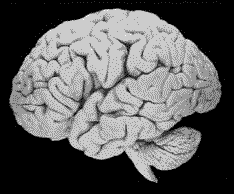 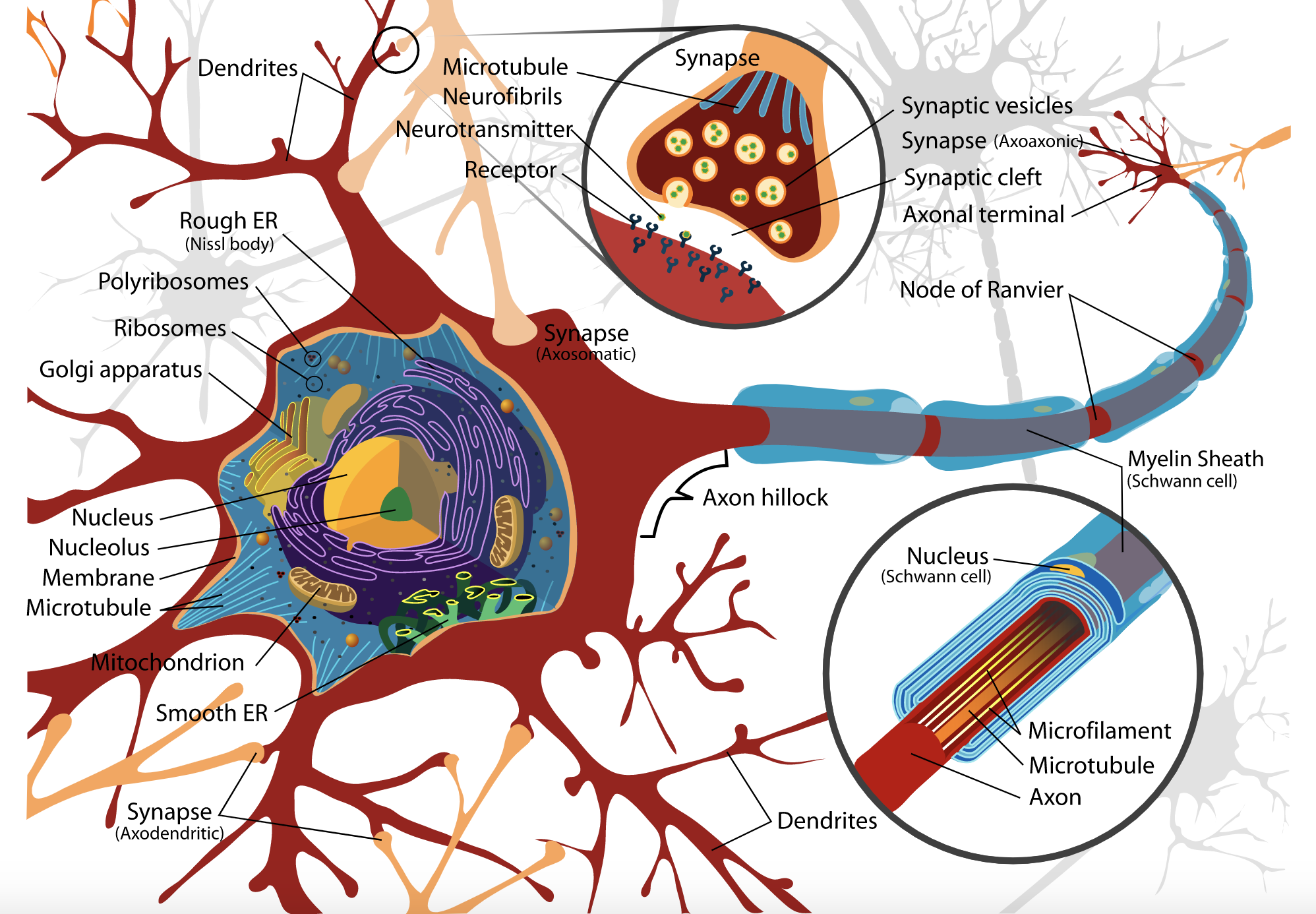 Neuron
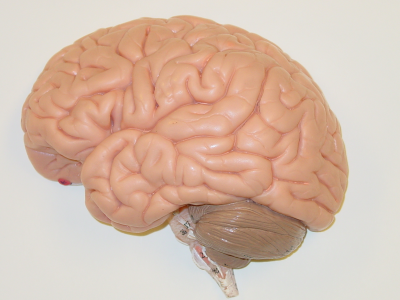 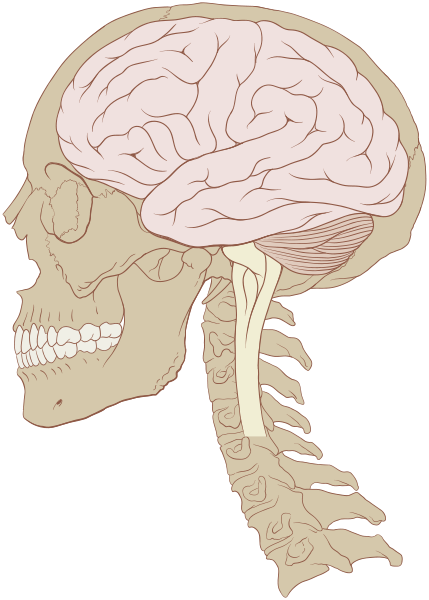 Patrick J. Lynch, medical illustrator / CC BY (https://creativecommons.org/licenses/by/2.5)
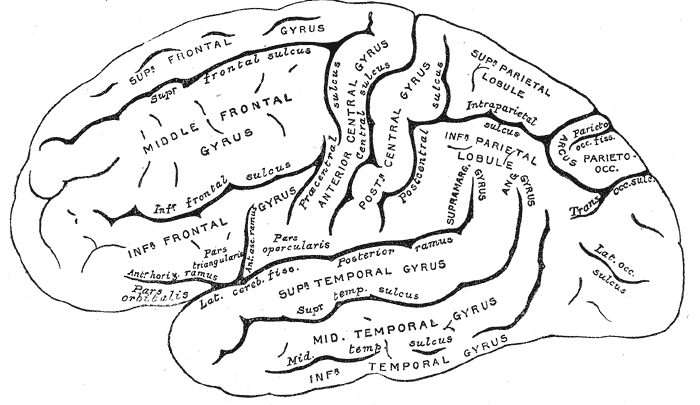 Henry Vandyke Carter / Public domain
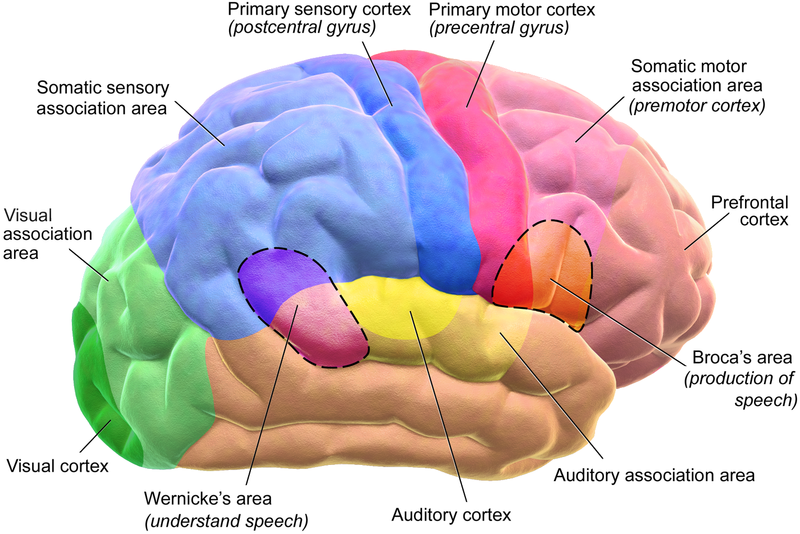 Blausen.com staff (2014). Medical gallery of Blausen Medical 2014  / CC BY (https://creativecommons.org/licenses/by/3.0)
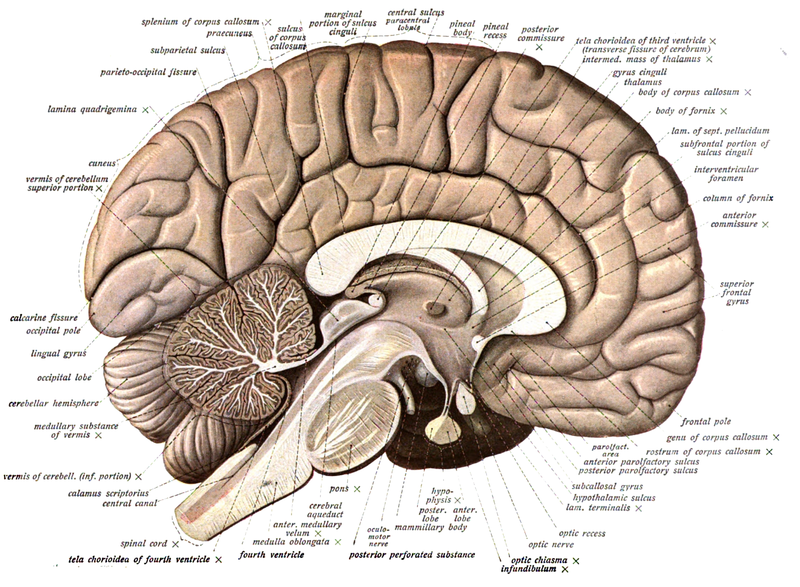 Dr. Johannes Sobotta / Public domain
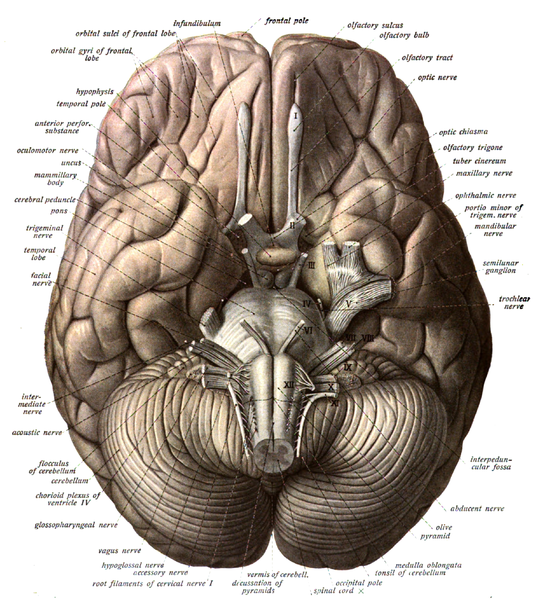 Dr. Johannes Sobotta / Public domain
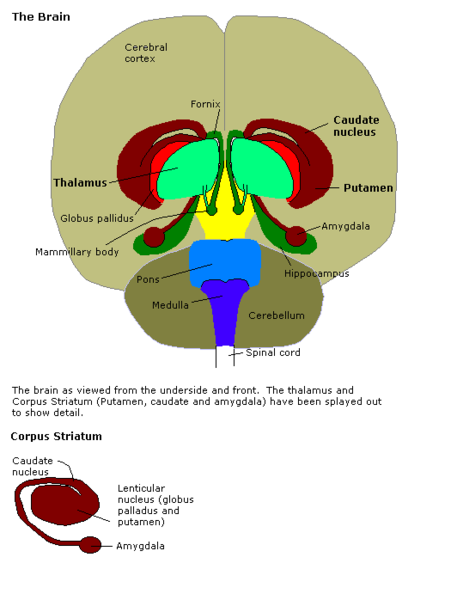 The original uploader was RobinH at English Wikibooks. / CC BY-SA
(MRI scan)
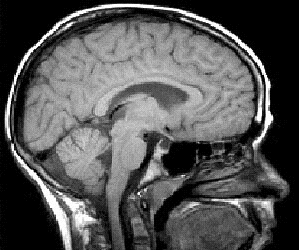